5.3.1导数在研究函数中的应用
        —单调性（1）



2024.12.17
一、回顾：
1.基本初等函数的导数

2.函数四则运算的导数
二、新知：
情境  我们知道 f′(x) 刻画了函数f(x)在每一点处的变化趋势，而函数在每一点处的变化趋势可以反映函数的一些性质，比如函数的单调性。
        既然导数能刻画函数的变化趋势，我们不禁会想导数与函数的单调性是否有某种联系，这就是本节课要讨论的内容.
二、新知：
问题　观察下面几个图象，判断函数的单调性.
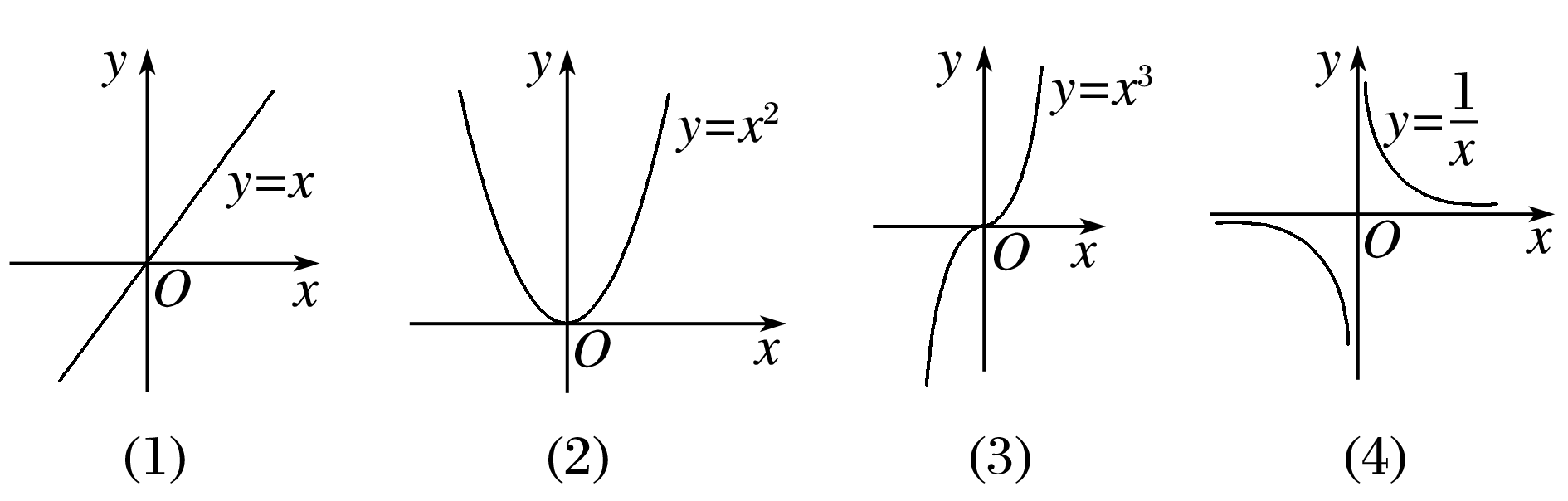 二、新知：
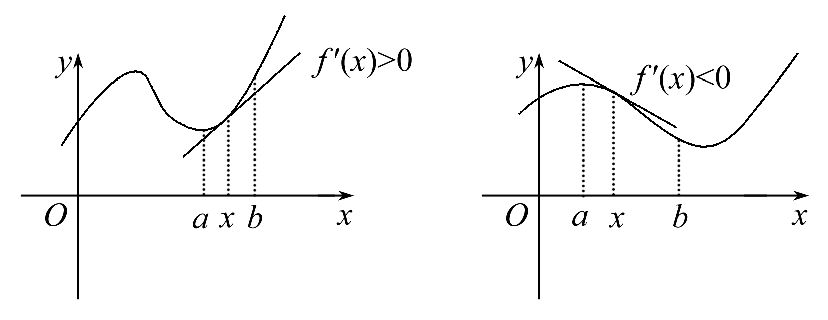 思考　导数和函数的单调性有什么关系？
理由：如果函数f(x)在区间（a,b）上是增函数，
那么对任意x1，x2   (a,b)，当x1<x2时，
f(x1)<f(x2)，即x1-x2与f(x1)-f(x2)同号，从而有
结论：这表明，导数大于0与函数单调递增密切相关.
二、新知：
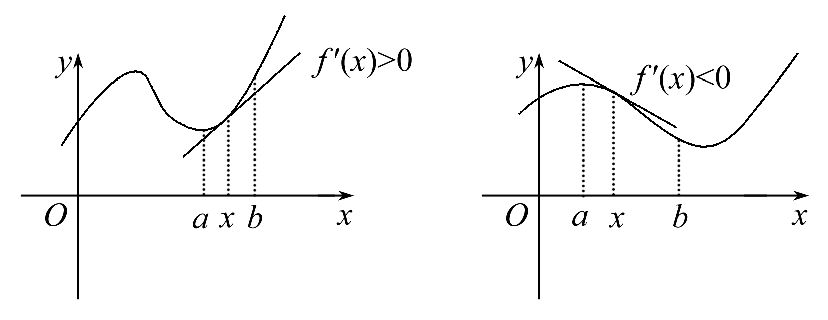 思考　导数和函数的单调性有什么关系？
如果函数f(x)在区间（a,b）上是减函数，那么对任
意x1，x2   (a,b)，当x1<x2时， f(x1) >f (x2)，即
x1-x2与f(x1)-f(x2)异号，从而有
结论：这表明，导数小于0与函数单调递减密切相关.
y
y=f(x)
y
y=f(x)
o
a
x
b
o
a
x
b
二、新知探求：
函数的单调性与其导数的正负之间的关系
定义在区间(a，b)内的函数y＝f(x)：
注意点：(1)当f′(x)＝0时，f(x)是常函数；
(2)原函数的图象只看增(减)的变化，导函数的图象只看正(负)的变化.
二、新知探求：
思考1:  在区间(a,b)上,如果f′(x)>0，则f(x)在该区间上单调递增,反过来也成立吗?
二、新知探求：
思考2:  如果函数在某一个范围内变化得快,图象比较“陡峭”,则函数在这一范围内的导数值越大吗?
三、例题：
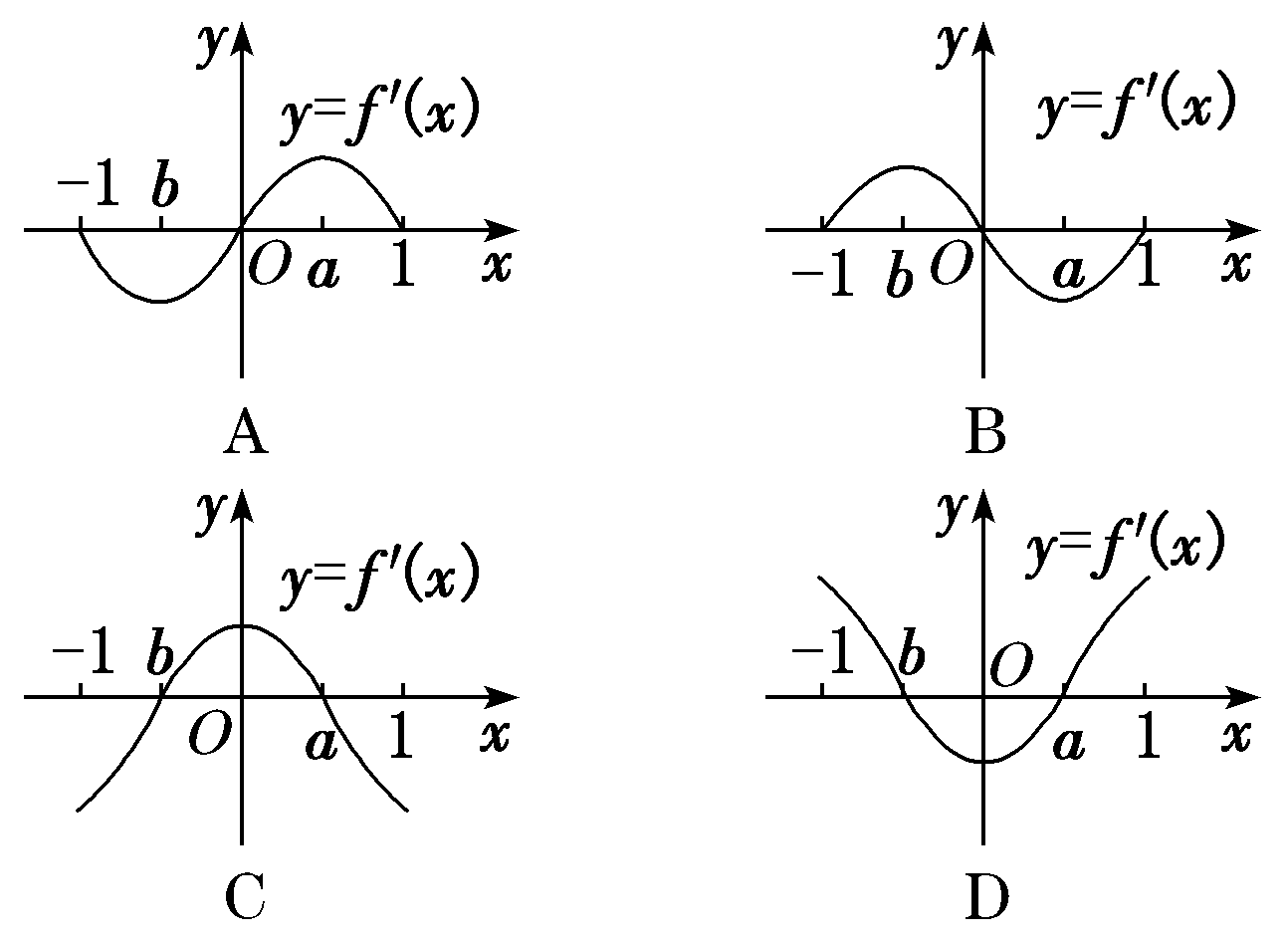 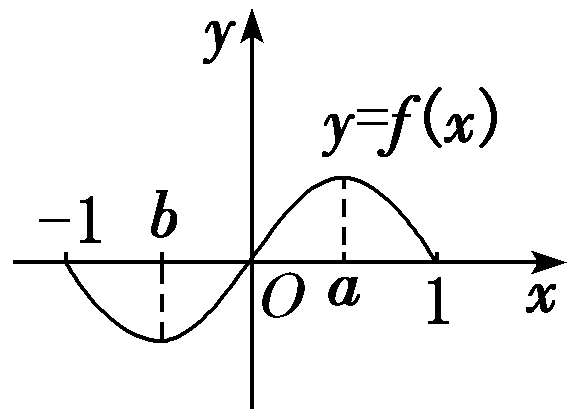 三、例题：
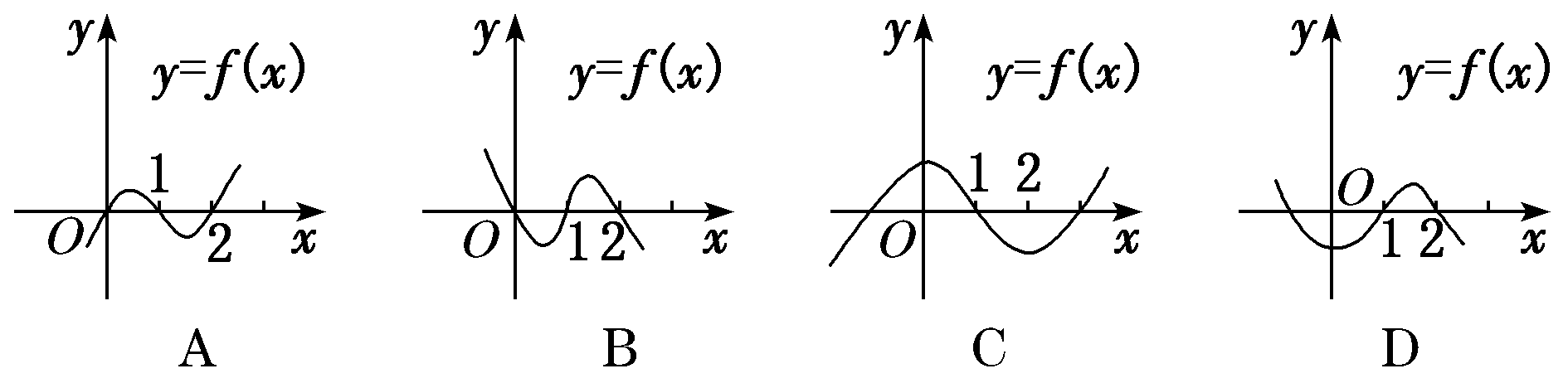 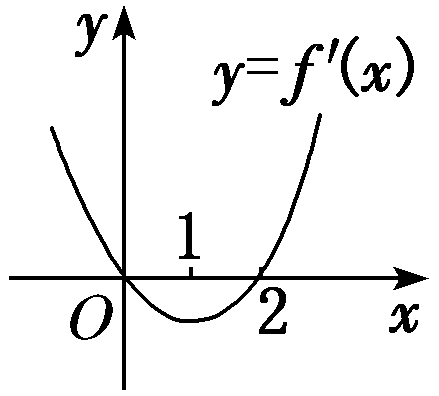 三、例题：
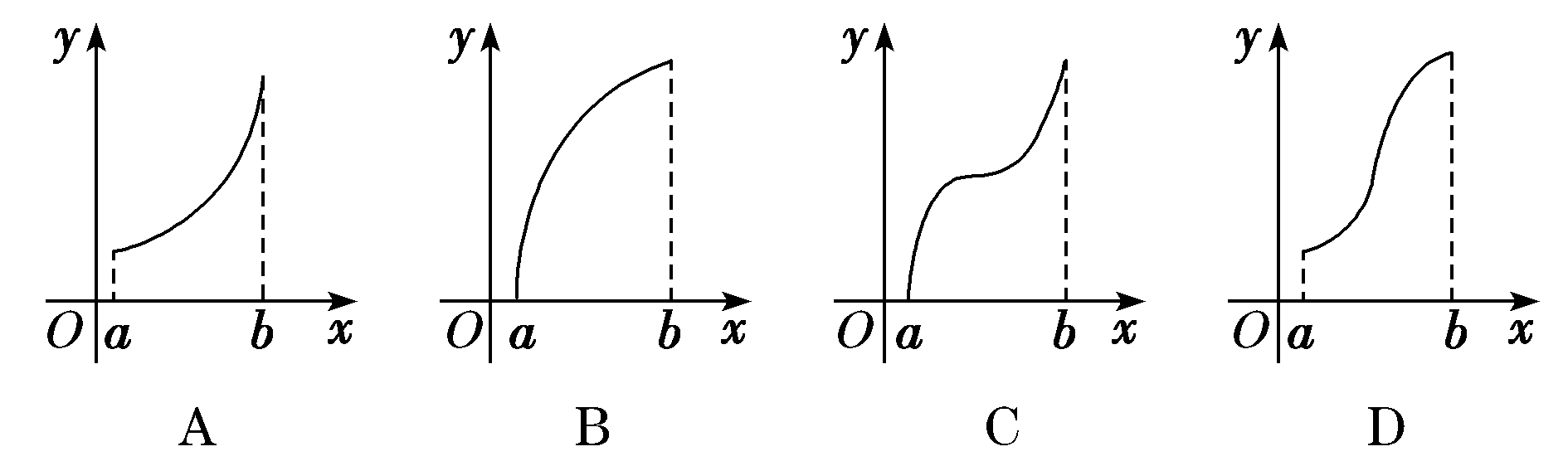 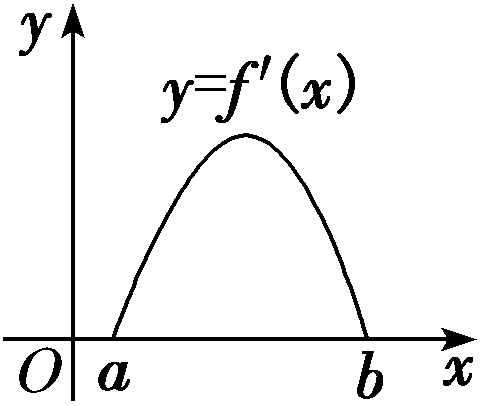 解：
三、例题：
三、例题：
四、练习：
五、总结：
1.知识清单：
(1)函数的单调性与其导数的关系.
(2)利用导数判断函数的单调性.
(3)利用导数求函数的单调区间.
(4)由导数的信息画函数的大致图象.
2.方法归纳：方程思想、分类讨论.
3.常见误区：忽略定义域的限制；当单调区间不止一个时，连接符号出错.